CSE4421/5324: Introduction to Robotics
1
1/7/2013
Contact Information
Burton MaLassonde 2046burton@cse.yorku.ca
CSE4421/5324lectures Monday, Wednesday, Friday 2:30-3:30PM (ACW305)labs Thursday 11:30-1:30, Prism 1006Bwww.cse.yorku.ca/course/4421(web site not complete yet)
2
Symbolic Representation of Manipulators
1/7/2013
Graduate Studies in Computer Science & Engineering
York University
4
Why a Master’s degree?
Job titles: Computer systems analyst, computer programmer, computer scientist, computer systems designer
Bachelor's degree salary: $50,985
Master's degree salary : $72,515

Source: http://msn.careerbuilder.com/Article/MSN-1817-Salaries-and-Promotions-Bachelors-vs-Masters-How-Does-Your-Salary-Stack-Up/
5
But I can’t afford grad school …
6
We’ll pay you to study
$25,000 / year
Many will be awarded an entrance scholarship of $6,000 on top of the above $25,000.
Excellent applicants will be awarded an entrance scholarship of $10,000 on top of the above $25,000.
7
What will I do for my Master’s?
5 terms (20 months) of full-time study
Complete 5 courses (15 credits) with a GPA of at least B+
Complete a research project and write and successfully defend a thesis
Work as a TA (conducting labs/tutorials, marking, lab monitoring)
Have fun (ski trips, movie nights, foosball tournaments, Halloween/Christmas parties, conferences, etc.)
8
How good am I to be admitted?
An undergraduate honours degree in Computer Science or Computer Engineering
Minimum GPA of B+ in the last 2 years of study
Research aptitude (just as important as GPA)

The above requirements are minimum requirements and do not guarantee admission
9
Research Aptitude
Take project courses: CSE4080, CSE4081, CSE4082, CSE4083, CSE4084, CSE4090
To find out if you are good at doing research
To get to know professors (potential future supervisors and/or referees)
To find a suitable research area/topic for your Master’s thesis
10
How to Apply?
Online applications only
http://futurestudents.yorku.ca/graduate/programs/computer-science-and-engineering
http://futurestudents.yorku.ca/graduate/programs/computer-engineering
Deadline: January 16, 2013 for 2013-14 admission
We accept late applications until February 18.  Email Ms. Ouma Paul Gill (gradasst@cse.yorku.ca) for permission to apply late.
11
A little investment goes a long way …
Bachelor's degree salary : $50,985

 Master's degree salary : $72,515
12
For more information …
Information session:  Friday, January 11,  2:30-3:30
	Location: LAS-3033 (Comp Sci & Eng Building)
Web: www.cse.yorku.ca/grad/faq.html
E-mail: 
Graduate program assistant: Ouma Paul Gill gradasst@cse.yorku.ca
Graduate program director: U. T. Nguyen utn@cse.yorku.ca
General Course Information
The course introduces the basic concepts of robotic manipulators and autonomous systems. After a review of some fundamental mathematics the course examines the mechanics and dynamics of robot arms, mobile robots, their sensors and algorithms for controlling them.
two robotic arms
everything in Matlab (and some Java?)
required textbook
Thrun, Burgard and Fox, Probabilistic Robotics, The MIT Press, 2006
other references
see course web page
13
1/7/2013
Labs
six 2-hour labs
Thursday 11:30-1:30 in Prism CSEB1006B
different lab sections alternate between weeks
except for Lab 01!
first part of Lab 01 already posted and must be completed prior to lab
14
1/7/2013
Assessment
labs
assignments
midterm
exam
independent learning module?
15
1/7/2013
A150 Robotic Arm
link 3
link 2
16
Symbolic Representation of Manipulators
1/7/2013
Kinematics
the study of motion that ignores the forces that cause the motion
“geometry of motion”
interested in position, velocity, acceleration, etc. of the various links of the manipulator
e.g., where is the gripper relative to the base of the manipulator? what direction is it pointing in?
described using rigid transformations of the links
17
1/7/2013
Kinematics
forward kinematics:
given the link lengths and joint angles compute the position and orientation of the gripper relative to the base
for a serial manipulator there is only one solution
inverse kinematics:
given the position (and possibly the orientation) of the gripper and the dimensions of the links, what are the joint variables?
for a serial manipulator there is often more than one mathematical solution
18
1/7/2013
Wheeled Mobile Robots
robot can have one or more wheels that can provide
steering (directional control)
power (exert a force against the ground)
an ideal wheel is
perfectly round (perimeter 2πr)
moves in the direction perpendicular to its axis
19
1/7/2013
Wheel
20
1/7/2013
Deviations from Ideal
21
1/7/2013
Differential Drive
two independently driven wheels mounted on a common axis
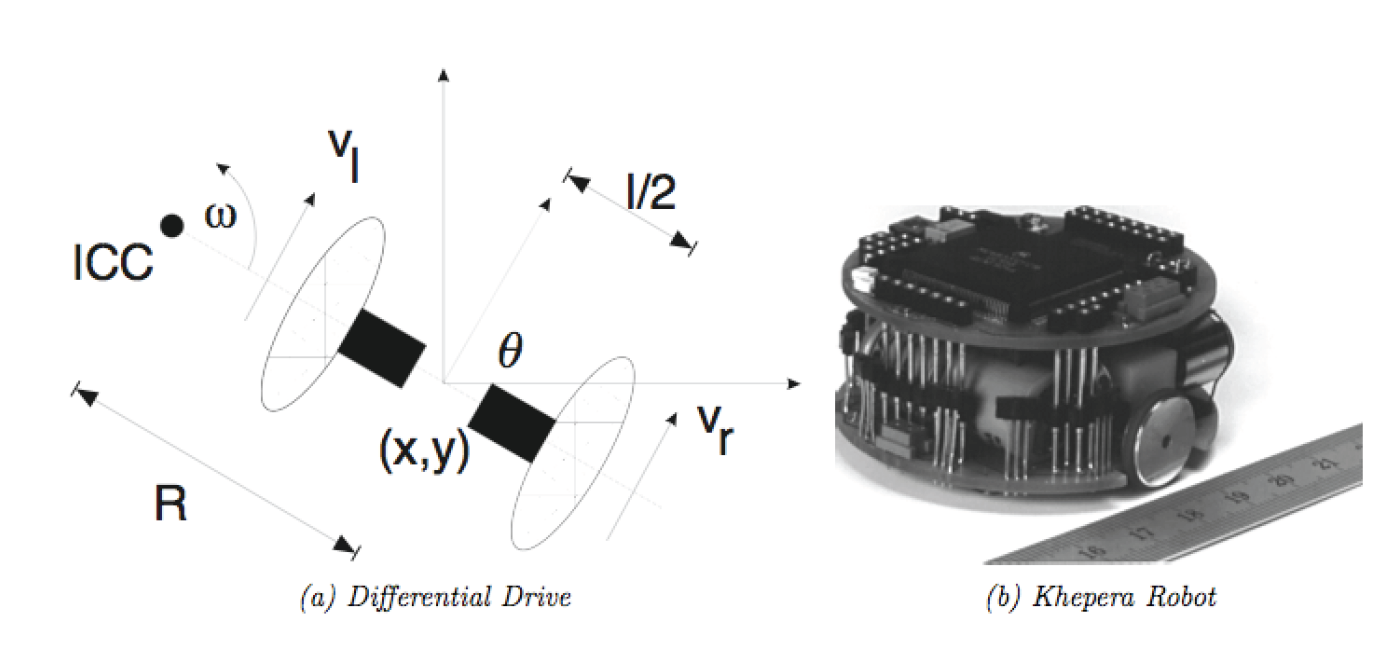 22
1/7/2013
Forward Kinematics
for a robot starting with pose [0  0  0]T moving with velocity V(t) in a direction θ(t) :
23
1/7/2013
Sensitivity to Wheel Velocity
σ = 0.05
σ = 0.01
24
1/7/2013
Localization using Landmarks: RoboSoccer
25
1/7/2013
Maps
goal
start
26
1/7/2013
Path Finding
goal
start
27
1/7/2013
Localization
goal
start
28
1/7/2013
EKF SLAM Application
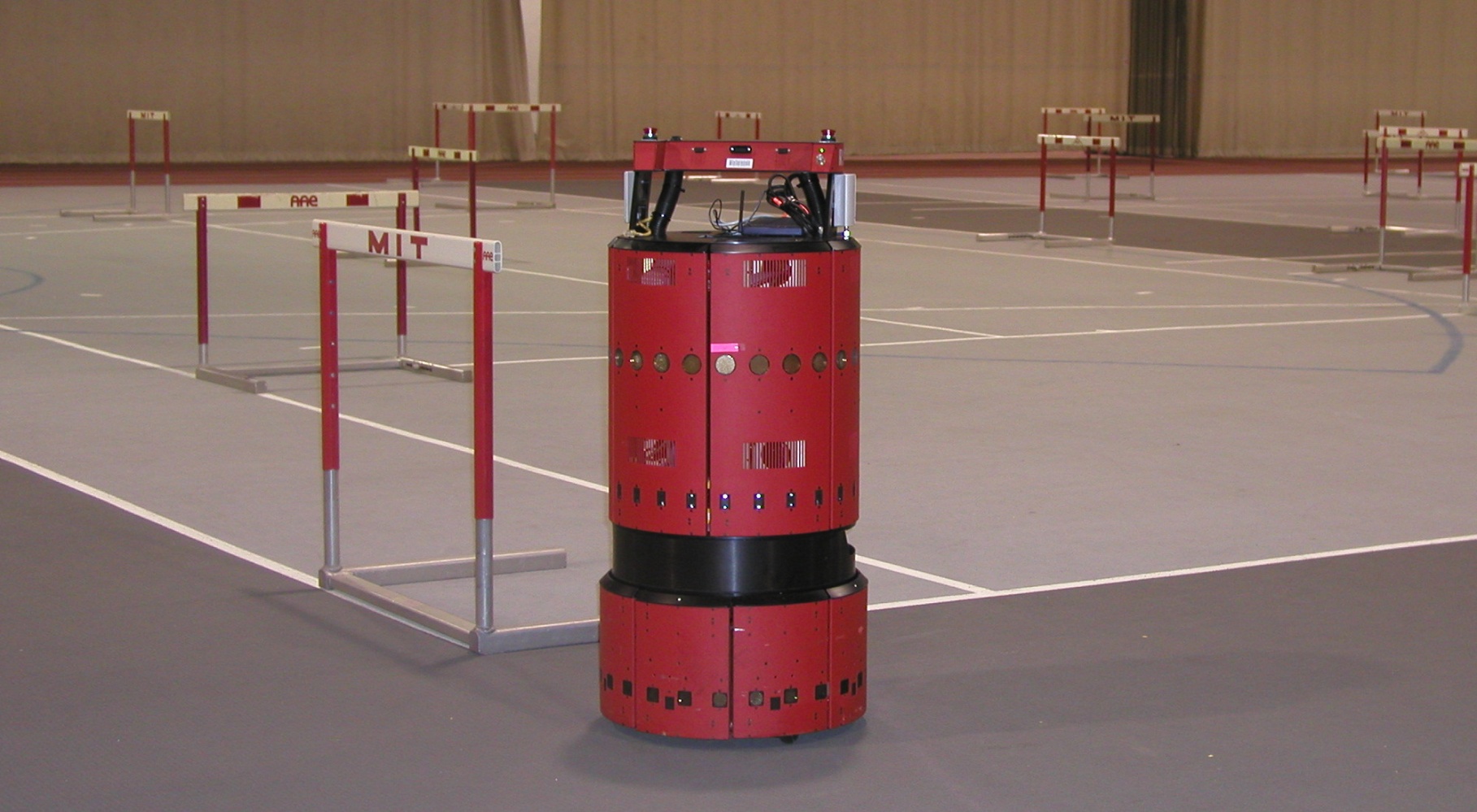 [MIT B21, courtesy by John Leonard]
www.probabilistic-robotics.org
29
EKF SLAM Application
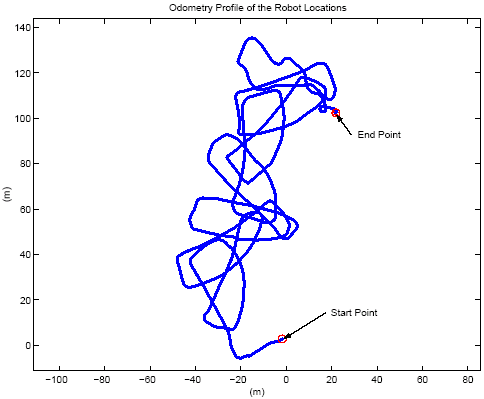 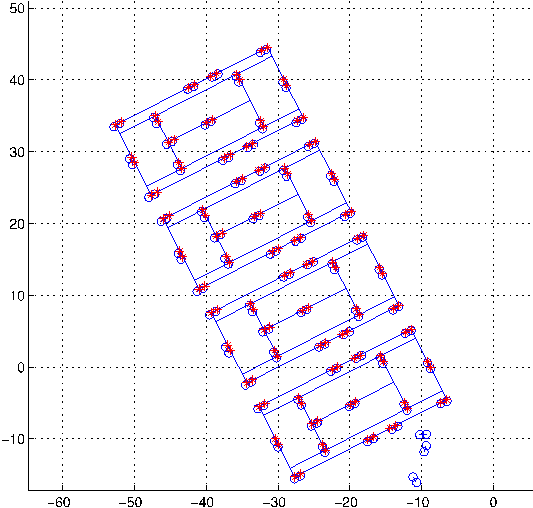 raw odometry
estimated trajectory
www.probabilistic-robotics.org
[courtesy by John Leonard]
30